ALISON LOPES CARNEIRONÚMERO USP: 9912104MEMES IIPROFESSOR: MARCOS CÂMARA
Por que é importante o ensino de música? Considerações sobre as funções da música na sociedade e na escola
JÚLIA MARIA HUMMES
A música está em todos os lugares:
Terra, Mar, Céu e Espaço com a sonda Voyager
 (levando música á 22.620.939.264 KM de distancia da terra)
Locais variados, funções variadas!
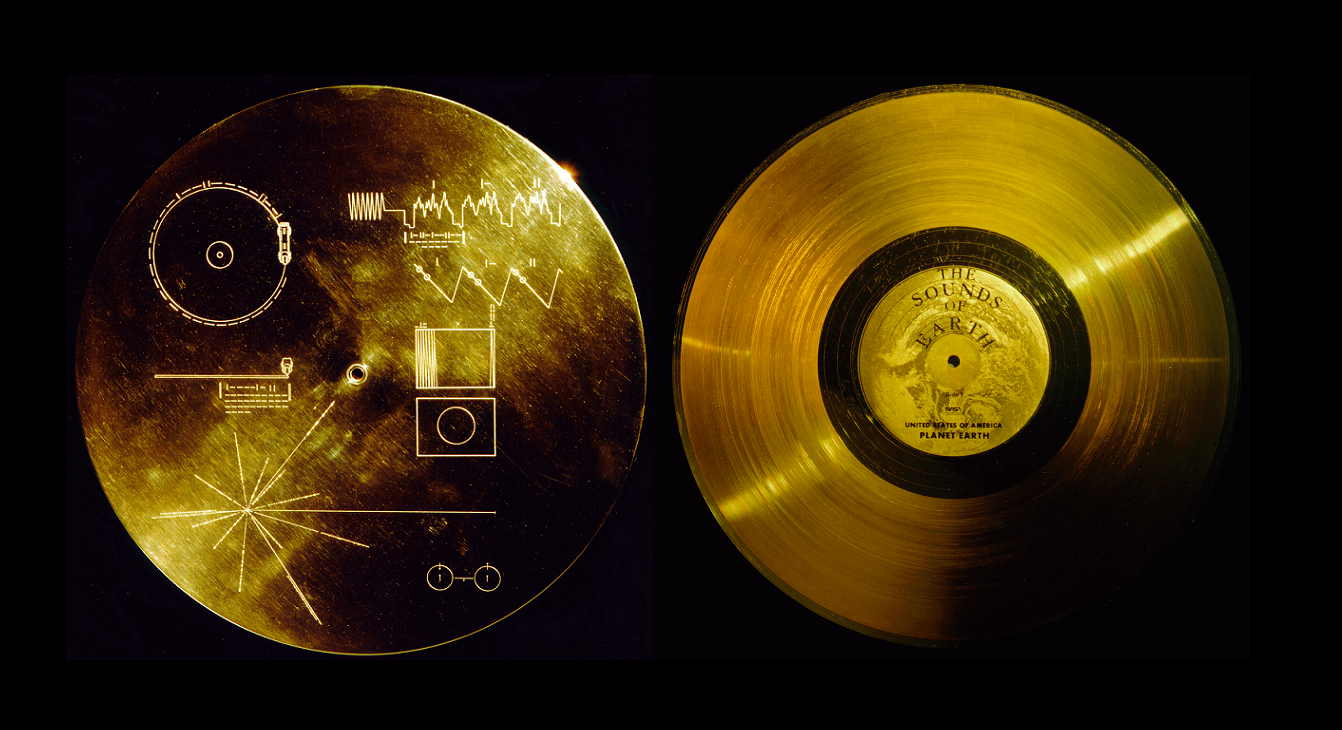 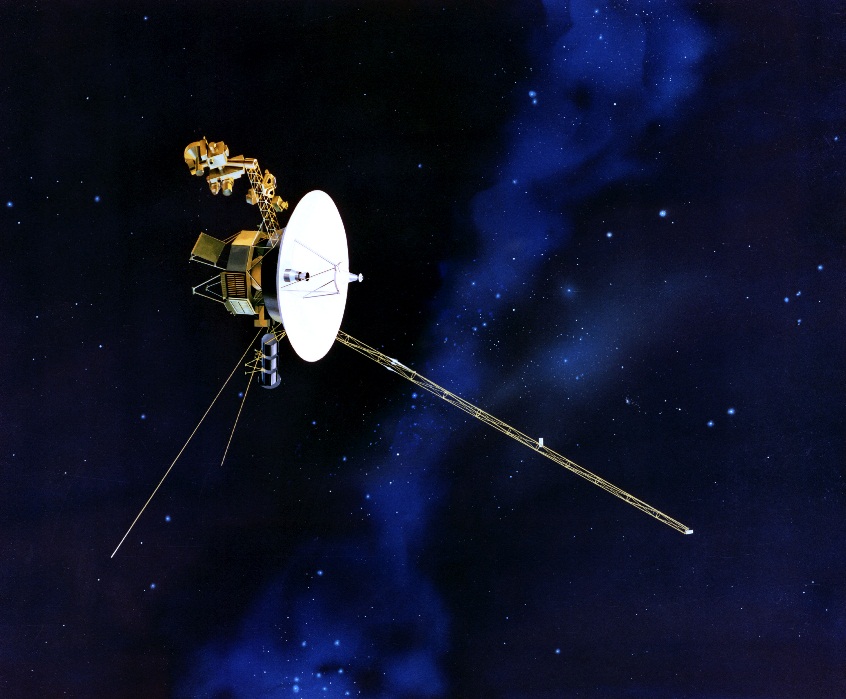 A chegada de um novo mundo, trouxe também uma nova abordagem pedagógica musicalMerriam: “USO” É DIFERENTE DE “FUNÇÃO”
Allan Merriam (1923 – 1980)
As 10 Funções da Música, por Merriam:1º Expressão Emocional;2º Prazer Estético;3º Divertimento e entretenimento;4º Comunicação;5º representação Simbólica;
6º Reação Física;7º Impor conformidade às normas sociais;8º Validação das Instituições Sociais e dos Rituais Religiosos;9º Contribuição para continuidade e estabilidade da cultura.10º Contribuição para a integração da sociedade
Análises de outros autores
Freire;


Swanwick
Na escola: funções atribuídas à música
REFERÊNCIAS:
PINTO, TIAGO DE OLIVEIRA. “Som e música. Questões de uma Antropologia Sonora”. Disponível em: https://www.scielo.br/scielo.php?script=sci_arttext&pid=S0034-77012001000100007>. Acesso em: 14/10/2020.
VOYAGER, Mission Status - NASA. Disponível em:  <https://voyager.jpl.nasa.gov/mission/status/>. 
Acesso em: 14/10/2020
HUMMES, Júlia Maria. “Por que é importante o ensino de música: Considerações sobre as funções da música na sociedade e na escola - Revista da ABEM, n. 11, setembro 2004. pp 17-25